Určete periodu a frekvenci.
	a) jehly šicího stroje, která udělá 20 stehů za sekundu    	b) tepů srdce, které vykoná 75 tepů za minutu
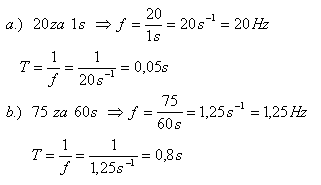 Registrační papír v elektrokardiografu se pohybuje rovnoměrně rychlostí o velikosti 20 mm.s-1. Jakou délku bude mít záznam jedné periody činnosti srdce, které vykoná 72 tepů za minutu?
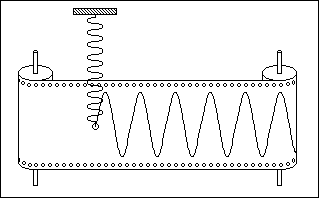 [17 mm]
Mechanický oscilátor je tvořen pružinou, na níž je zavěšena miska se závažím. Perioda oscilátoru  je 0,5 s. Přidáním dalšího závaží se perioda oscilátoru zvětší na 0,60 s. Určete o kolik cm se pružina přidáním závaží prodloužila.
T1 = 2.π.√(m/k)

T2 = 2.π.√((m+Δm)/k)

T22 – T12 = 4.π2. Δm/k

T22 – T12 = 4.π2. Δl/g

Δl = g.(T22 – T12)/(4.π2)

Δl = 2,7 cm
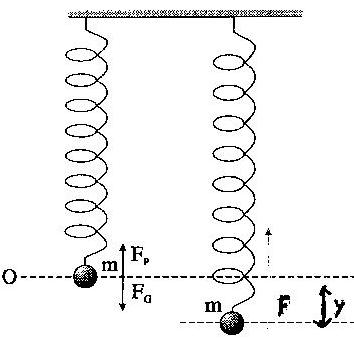 T1 = 0,50 s
T2 = 0,60 s
Δl = ?
k = Fg/Δl = m.g /Δl
Mechanický oscilátor tvořený tělesem o hmotnosti 5 kg vykoná 45 kmitů za minutu. Určete tuhost pružiny.
[100 N.m-1]
Mechanický oscilátor je tvořen pružinou o tuhosti 10 N.m-1 a tělesem o  hmotnosti 100 g. Určete periodu kmitání oscilátoru.
[0,63 s]
Určete hmotnost tělesa, které na pružině o tuhosti 250 N.m-1 kmitá tak, že za 16 s vykoná 20 kmitů.
[4,1 kg]
Pružina se po zavěšení tělesa prodlouží o 2,5 cm. Určete frekvenci vlastního kmitání takto vzniklého oscilátoru.
[3,2 Hz]
Těleso zavěšené na pružině kmitá s periodou 0,5 s. O kolik se pružina zkrátí, jestliže těleso z pružiny sejmeme?
[6 cm]
Pružina se při zatížení hmotností 1 kg prodlouží o 0,06 m. Vypočítejte tuhost pružiny a frekvenci.
[163,44 N.m-1, 2,034 Hz]
Při zatížení pružiny tělesem o hmotnosti 0,1 kg vzniká pohyb o frekvenci 2 Hz. Jaká síla způsobí prodloužení pružiny o 0,01 m?
[0,16 N]
Těleso o hmotnosti 0,7 kg kmitá na pružině s frekvencí 10 Hz. Jaká je tuhost pružiny?
[2,8.103 N.m-1]
Na nenapjatou pružinu připevníme těleso o hmotnosti 7 kg. O kolik se pružina prodlouží, když je těleso v krajní dolní poloze, je-li energie vzniklého kmitavého pohybu 343 J a perioda √2 s.
[14/π m ]
Vypočtěte celkovou energii tělesa provádějícího harmonický kmitavý pohyb, pokud jeho hmotnost je 200 g, amplituda výchylky 2 cm a frekvence 5 Hz.
[0,0395 J]
Kyvadlo na Zemi kmitá s periodou 1,0 s. Jak se změní perioda kyvadla na palubě rakety, která se pohybuje svisle vzhůru se zrychlením o velikosti 3,0 m.s-2?
Fg = m.g
F = Fg + Fs = m.(g + a)

T0 = 2.π.√(l/g)
T = 2.π.√(l/(g + a))

T = T0.√(g/(g + a))

T = 0,88 s
T0 = 1,0 s
a = 3,0 m.s-2
T =?
Vodorovná deska koná svislé harmonické kmity s periodou 0,5 s. Na ní leží těleso. Jakou největší amplitudu mohou mít kmity desky, aby těleso od desky neodskakovalo?
[6,2 cm]
Kyvadlo délky 150 cm vykonalo 125 kmitů za 300 s. Určete velikost tíhového zrychlení.
[10,3 m.s-2]
Za tutéž dobu vykoná jedno kyvadlo 50 kmitů a druhé 30 kmitů. Určete délku kyvadel, jestliže rozdíl jejich délek je 32 cm.
[18 cm, 50 cm]
V kabině výtahu visí kyvadlo, kmitající s periodou 1 s. Když se kabina pohybuje se stálým zrychlením, kyvadlo kmitá s periodou 1,2 s. Určete velikost a směr zrychlení výtahu.
[3 m.s-2, dolů]
Kapalina v nádobě, kterou nese chemik, má periodu vlastního kmitání 0,8 s. Při jaké rychlosti pohybu chemika se kapalina značně rozkmitá? Délka chemikova kroku je 60 cm.
ω = 2.π/T
s = 2. π.r
r = s/(2.π)
v = ω .r = ω.s/(2.π) = 2.π. s/(2.π.T) = f.s =s/T = 0,6/0,8 = 0,75 m.s-1
T = 0,8 s
s = 60 cm
Určete fázový rozdíl (v radiánech) kmitání dvou bodů, které leží na přímce rovnoběžné se směrem šíření zvukového vlnění, je-li vzájemná vzdálenost bodů 1,7 m. Frekvence vlnění je 500 Hz.
[5π rad]
Na hladině moře jsou dva čluny ve vzájemné vzdálenosti 11,6 km. První vyšle zvukový signál pod hladinou a současně světelný signál nad hladinou. Druhý člun zachytí oba signály, zvukový o 8 s později jako světelný. Určete rychlost zvuku v mořské vodě.
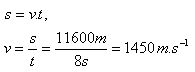 Námořník na člunu slyšel hřmění o 10 s po tom, co viděl záblesk. V jaké vzdálenosti od něj se zablesklo? Rychlost zvuku je 340 m.s-1.
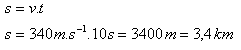 Zvuk odražený od velryb se vrátil na člun za 1 sekundu. Jak daleko jsou velryby od člunu?  Rychlost zvuku je 340 m.s-1.
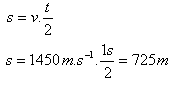 Pozorovatel na okraji propasti Macocha, do ní hodil kámen a slyšel jeho náraz na dno z 5,6 s. Určete hloubku propasti.
t1 – čas pádu kamene,  t2 – čas šíření zvuku po nárazu na dno
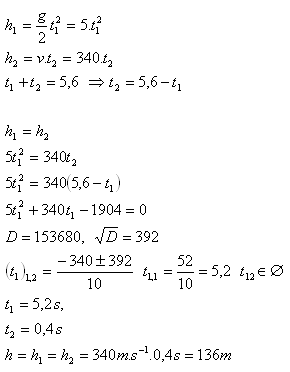 O kolik decibelů se zvýší hladina intenzity zvuku, pokud intenzita zvuku se zvýší 100 000 krát. Jaká bude tato zvýšená intenzita?
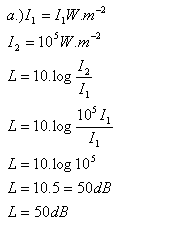 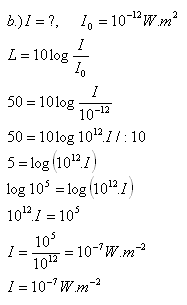 Pokud zkrátíme délku struny (při nezměněné napínací síle) o 10 cm, změní se její základní frekvence 1,5 krát. Určitě původní délku struny l.
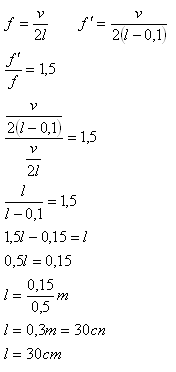 Honza stojí u dálnice po níž prochází sanitka rychlostí 20 ms-1. Siréna sanitky vysílá stálý tón frekvence 1000 Hz. Jakou frekvenci Honza registruje, pokud se sanitka a) přibližuje a b) vzdaluje. Teplota vzduchu je 20 oC.
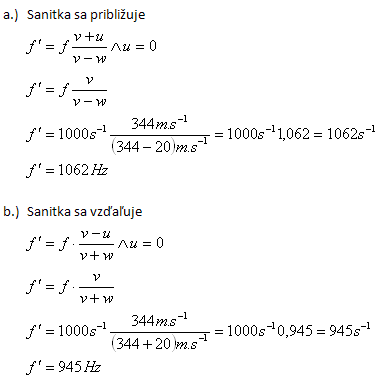 v = 331,8 +0,61.20 = 344 m.s-1
w = 20 m.s-1 
f = 1 000 Hz
u = 0 m.s-1
Vypočtěte vlnové délky odpovídající hranicím frekvenčního intervalu slyšitelnosti zvuku 16 Hz - 20 000 Hz.  Rychlost zvuku je 340 m.s-1.
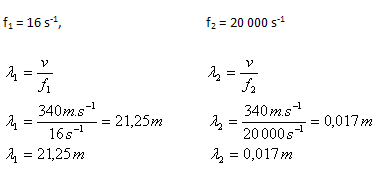 Vypočtěte rychlost zvuku ve vzduchu
  a) při teplotě 0o C
  b) při teplotě 15o C
  c) při jaké teplotě je rychlost zvuku ve vzduchu v = 351,32 m.s-1 ?
a) t = 0 oC 
	v0 = ( 331,8 +0,61.0) m.s-1 = 331,8 m.s-1 => v0 = 331,8 m.s-1

b) t = 15 oC
	v15 = (331,8 + 0,61.15oC) m.s-1 = 340 m.s-1 => v15 = 340 m.s-1
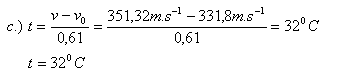 O kolik procent vzroste intenzita zvuku, jestliže hladina intenzity zvuku vzroste o 1 dB?
L = 1 dB
L2 ​= L/10 = 1/10 = 0,1 B
L2​ = log(q)  
q = 10L2​ = 100.1 ≐ 1,2589  
p = 100⋅(q−1) = 100⋅(1,2589−1) = 25,9 %
Průměrná rychlost zvuku je 330 metrů za sekundu. Odhadni za jak dlouho uslyšíme zvon kostela vzdáleného 1 km. Vypočítej z jaké vzdálenosti by byl zvuk slyšet za 10 sekund.
[3 s, 3,3 km]
Jaký je index lomu zvukových vln při přechodu ze vzduchu do vody?
[0,237]
Jakou rychlostí postupuje zvuková vlna v mosazné tyči v níž má vlnovou délku 0,425 m a kmitočet 2,5 kHz?
[1062 m.s-1]
Vypočítejte rychlost vlny, pokud je frekvence 336 Hz a vlnová délka je 10 m.
[3360 m.s-1]
Vypočítejte vlnovou délku tónu o frekvencí 14 kHz, pokud se zvuk šíří rychlostí 343 m/s.
[2,45 cm]
Povrchovými vrstvami Země se zvuk šíří 13krát rychleji než vzduchem. Při geologickém průzkumu byl proveden výbuch nálože 1,7 km od měřícího stanoviště. Jak dlouhá doba uplyne mezi záchvěvem půdy v místě měření a okamžikem, kdy je tam slyšet výbuch? Rychlost zvuku ve vzduchu v2 = 340 m.s-1.
[4,6 s]
Do propasti byl puštěn kámen: po 12 vteřinách bylo slyšet náraz na dno. Jak hluboká je propast (zanedbáme odpor vzduchu)?  g = 9,81 m.s-2 a rychlost zvuku ve vzduchu v = 342 m.s-1)
[534,4 m]
Zvukové vlny dopadají šikmo na vodní hladinu. Jaký největší může být úhel dopadu, aby zvuk vnikl do vody?
[13°]